Alphabet Recognitionand Formation
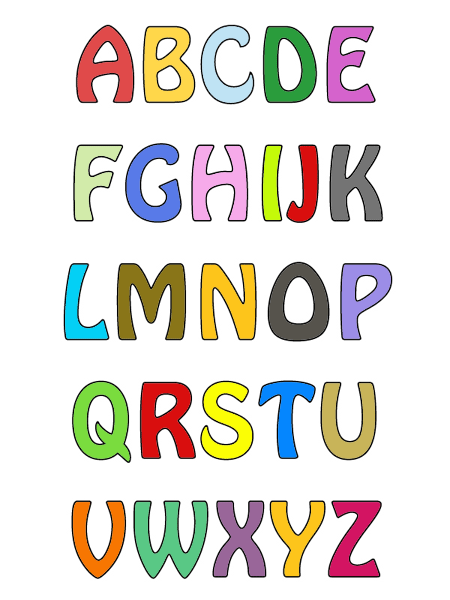 Check out those bags!
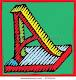 White board
Dry erase markers
Wikki sticks
Water pens
Traceables
Magnetic Letters
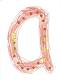 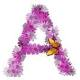 Letter FormationUse the Letter Terminology
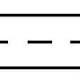 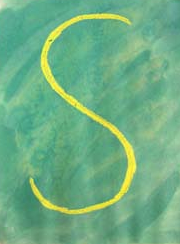 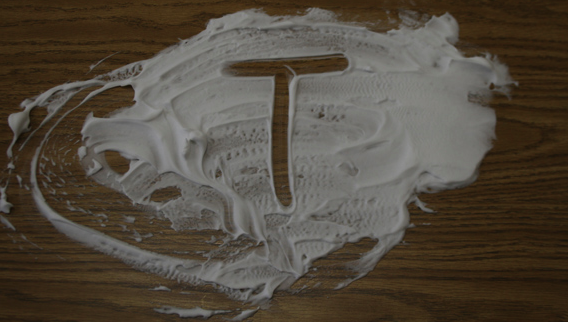 Shaving cream
Crayons and paint
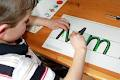 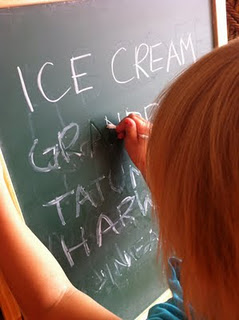 Paint/pudding in a ziploc bag
Wikki Sticks
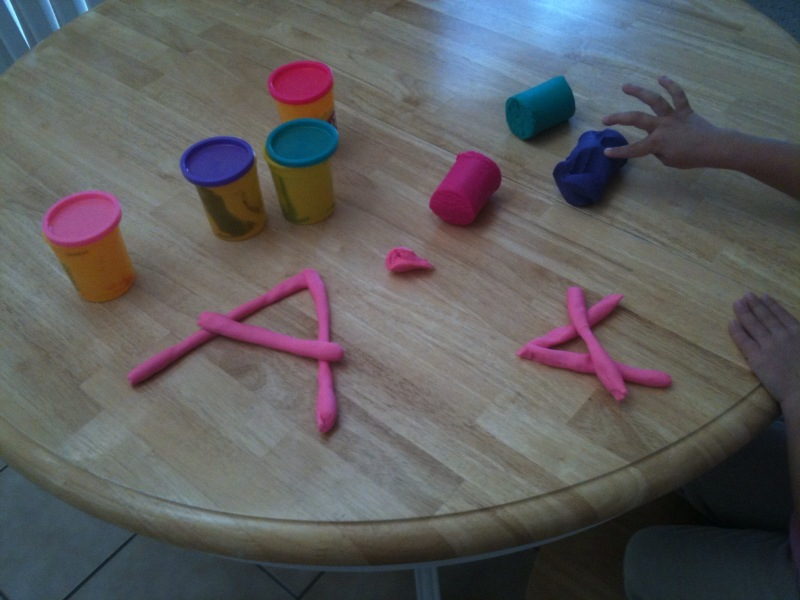 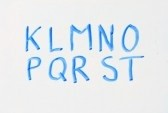 White boards
Play-Doh letters
Chalkboard and water pen
Letter Recognition
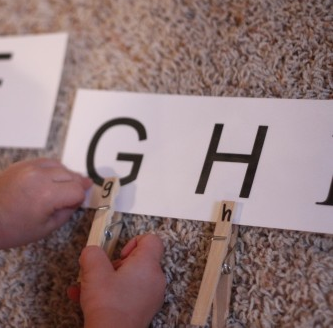 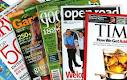 Magazines
Clothespins
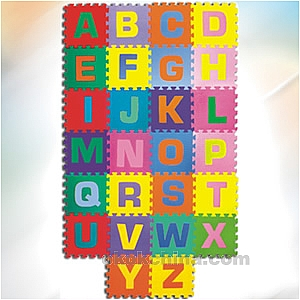 Matching Games
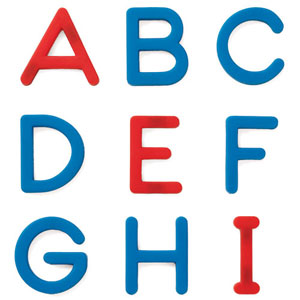 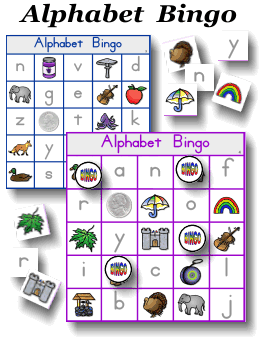 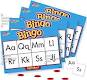 BINGO
Magnetic Letters
Alphabet Puzzles